Вопросы технологического обеспечения передачи полномочий по ведению бюджетного учета и формированию бюджетной отчетности, а также по начислению и перечислению оплаты труда, иных выплат и связанных с ними обязательных платежей в бюджеты бюджетной системы Российской Федерации федеральных органов исполнительной власти второй очереди и их территориальных органов в Федеральное казначейство и его территориальные органы
Заместитель начальника Управления развития информационных систем Федерального казначейства 
Д.В. Соломатин
24 апреля 2019 г.
Основные направления мероприятий по технологическому обеспечению
Перенос данных в систему «Электронный бюджет»
Настройка информационного взаимодействия системы «Электронный бюджет» и ведомственных информационных систем
Внедрение системы «Электронный бюджет»
Подписание дорожной карты технологического обеспечения передачи полномочий (подписывается центральным аппаратом ФОИВ и Федеральным казначейством)
Отдельный этап – Технологическое обследование!
2
Основные мероприятия Дорожной карты технологического обеспечения передачи полномочий
3
4
5
6
1
2
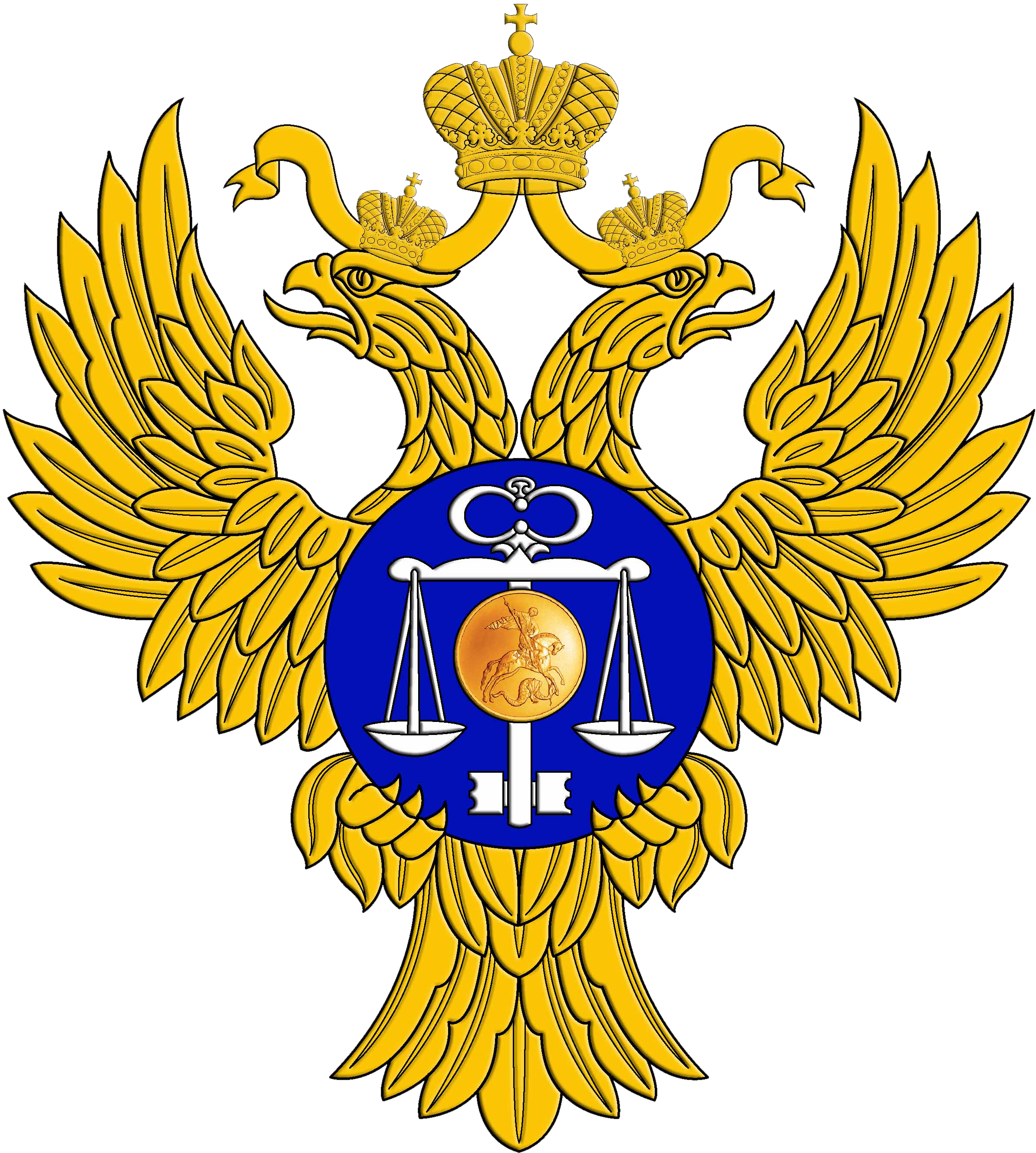 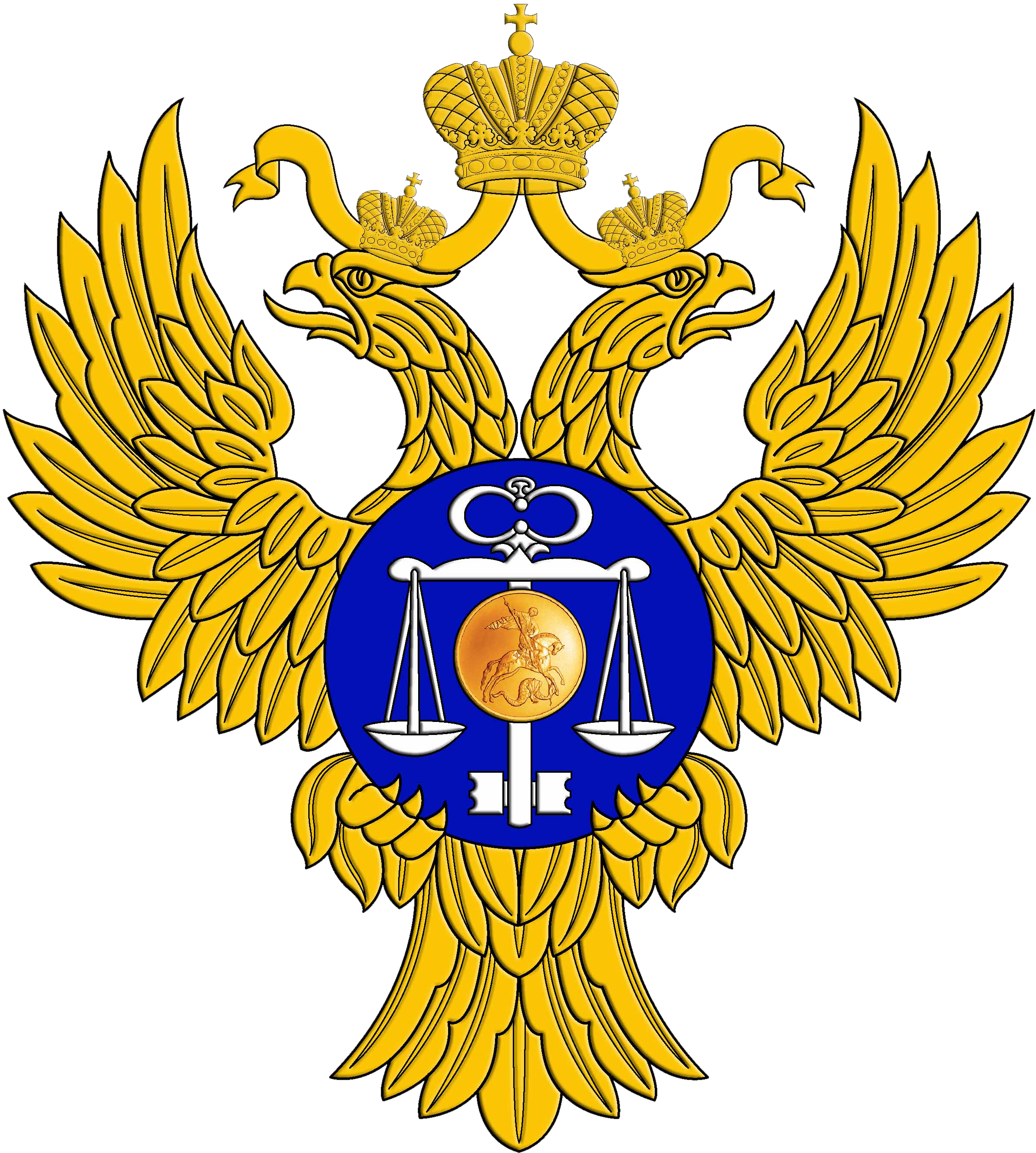 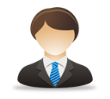 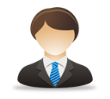 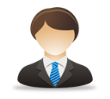 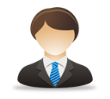 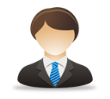 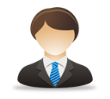 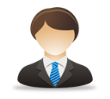 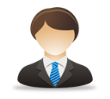 Направление информации для организации работ
Подключение пользователей
Загрузка данных
Проверка данных
Передача данных
Подготовка данных
Загрузка данных
Первичная проверка данных
Уведомление ответственных лиц организации о результатах переноса данных
Использование механизмов поиска ошибок**
Устранение ошибок**
Внесение отсутствующих данных
Тестовая выгрузка данных
Выгрузка данных
Передача данных в Федеральное казначейство в порядке, установленном Федеральным казначейством
Методика переноса данных
Обучающие материалы
 Порядок предоставления доступа к ГИИС «Электронный бюджет»
Информация об организации технической поддержки
Получение ЭП
Направление заявок на подключение*
Настройка АРМ
Настройка СКЗИ
Полная проверка данных
Начало работы
3
** - под ошибками понимаются «технические» ошибки, препятствующие передаче данных в ГИИС «Электронный бюджет»
* - подключение к  ГИИС «Электронный бюджет»
Мероприятия по настройке информационного взаимодействия
Обследование существующей модели интеграций ФОИВ, территориальных органов и подведомственных ФКУ
Согласование форматов информационного взаимодействия 
Подготовка описания механизмов информационного взаимодействия
Доработка программного обеспечения системы «Электронный бюджет», а также ведомственных информационных систем
Интеграционное тестирование
4
Подготовка данных к передаче в ГИИС «Электронный бюджет»
Подготовка ведомственных информационных систем (настройка механизмов поиска неточностей, механизмов выгрузки данных в форматы Федерального казначейства)
Запуск механизмов поиска неточностей ведения бюджетного учета, определения полноты содержащейся информации для получения информации о том, какие исправления необходимо выполнить в ведомственной информационной системе
Внесение исправлений/внесение недостающей информации
Создание копии базы данных для «фиксации» информации, передаваемой в Федеральное казначейство
Тестовая выгрузка данных для апробации механизмов выгрузки данных из ведомственной информационной системы в форматы Федерального казначейства
Выгрузка данных, а также проверочных отчетов к ним, для передачи в Федеральное казначейство
Передача данных в Федеральное казначейство в порядке, установленном Федеральным казначейством
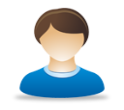 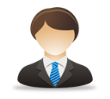 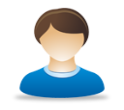 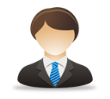 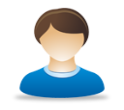 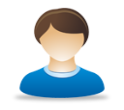 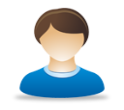 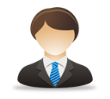 5
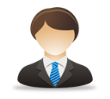 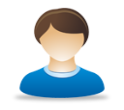 - сотрудник организации, обслуживающей ведомственную информационную систему ФОИВ, его территориального органа, подведомственного ФКУ/ предоставленный Федеральным казначейством в случае отсутствия обслуживающей организации
- сотрудник ФОИВ, его территориального органа, подведомственного ФКУ
Материалы для обучения
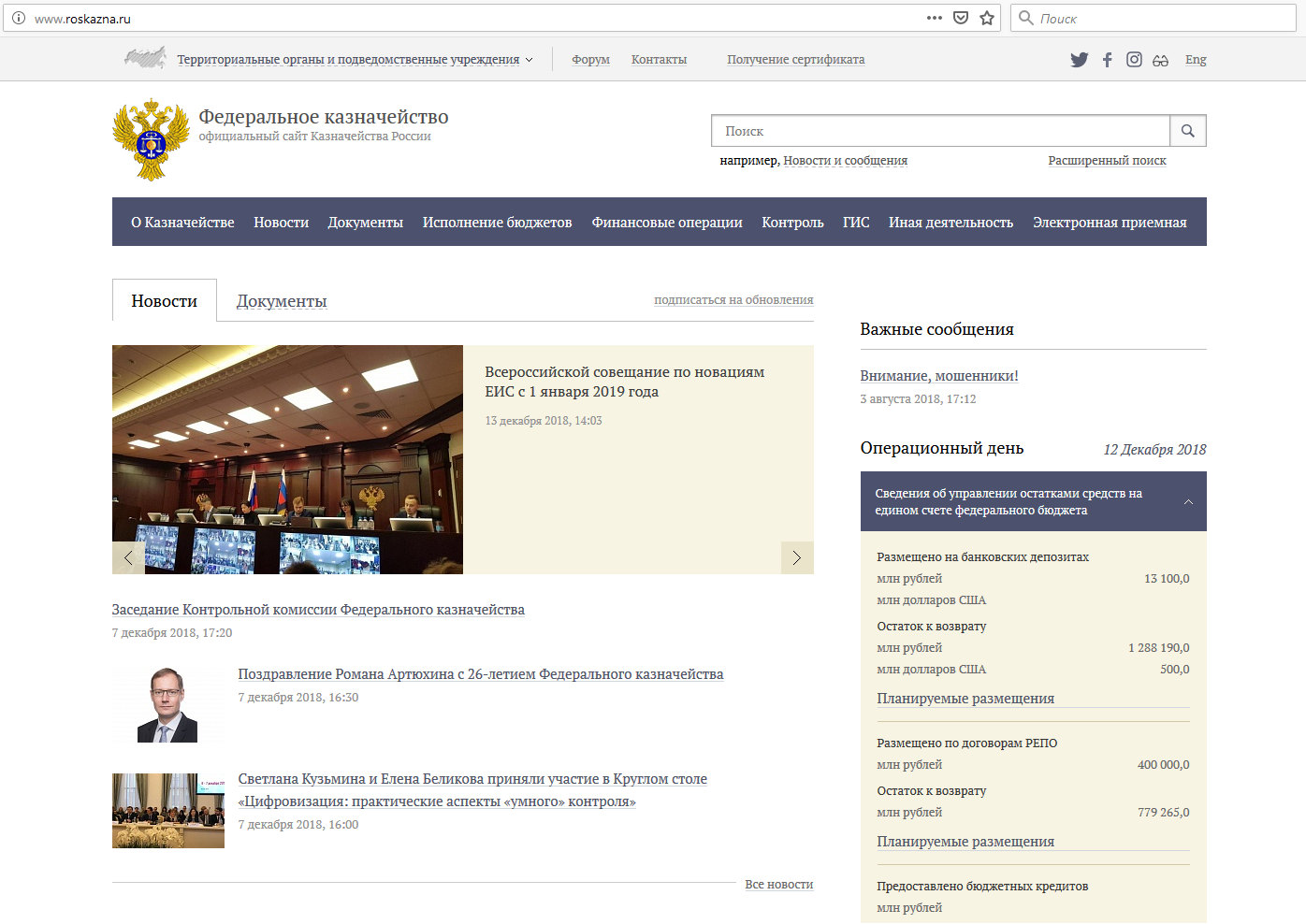 Состав материалов для самостоятельного обучения пользователей:
1. Размещены на сайте Федерального казначейства www.roskazna.ru в разделе «ГИС/Ведение бюджетного учета»
Руководства пользователей
Технологические регламенты
Обучающие видеоролики
Презентации
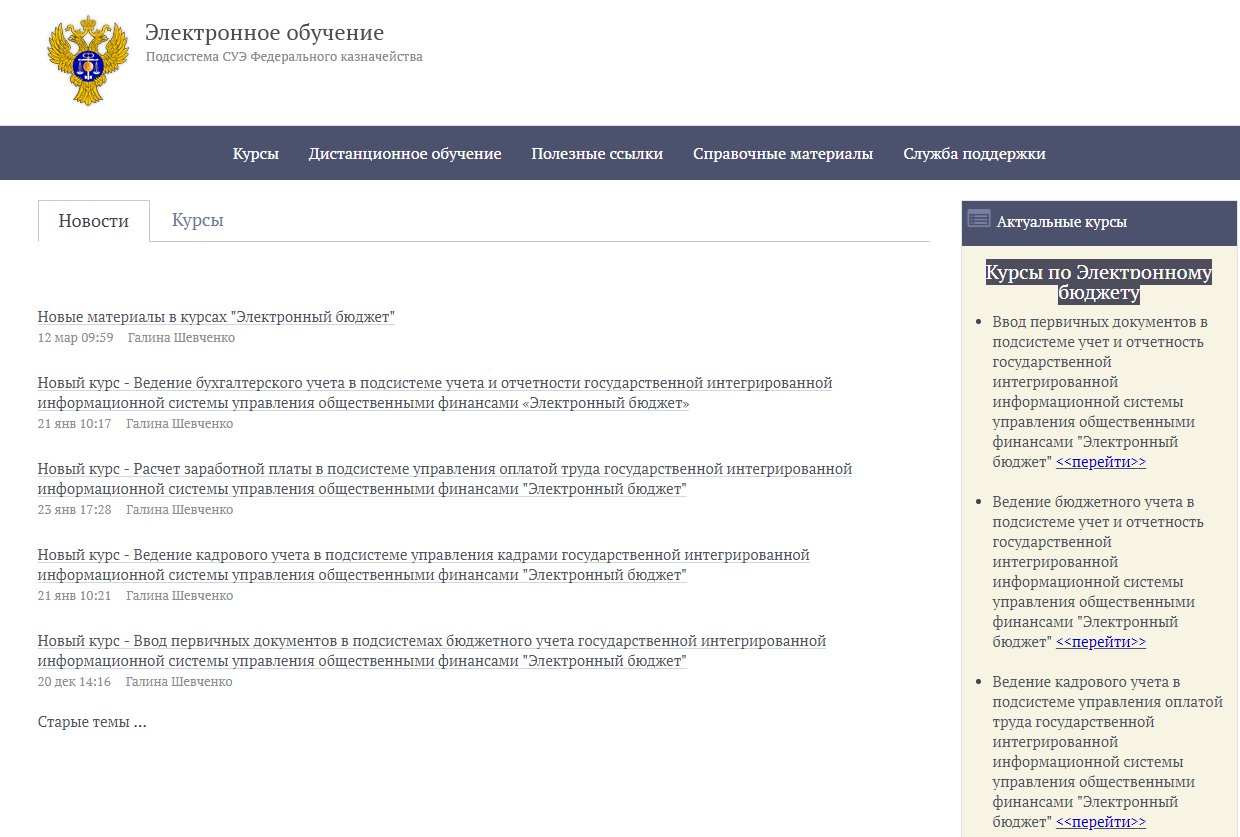 2. Доступны на портале обучения Федерального 
казначейства http://peo.roskazna.ru
(подробная информация о курсе размещена на сайте Федерального казначейства в разделе «ГИС/Исполнение ПП РФ от 08.06.2018 № 658», запись от 26.12.2018)
6
Протокол миграции данных в систему «Электронный бюджет»
Формируется в 2 экземплярах по форме, содержащейся в соглашении об организации работ по переходу на ведение бюджетного учета с использованием программного обеспечения, предоставляемого по результатам централизованных закупок программного обеспечения для ведения бюджетного учета, заключенном между ФОИВ и Федеральным казначейством
Подписывается представителем организации (руководитель, заместитель руководителя или главный бухгалтер)
1 экземпляр отдается в организацию, которой были переданы полномочия по ведению бюджетного учета (ТОФК, ФКУ «ЦОКР» или филиал ФКУ «ЦОКР»
Содержит решение «принять» или «не принять» результаты переноса
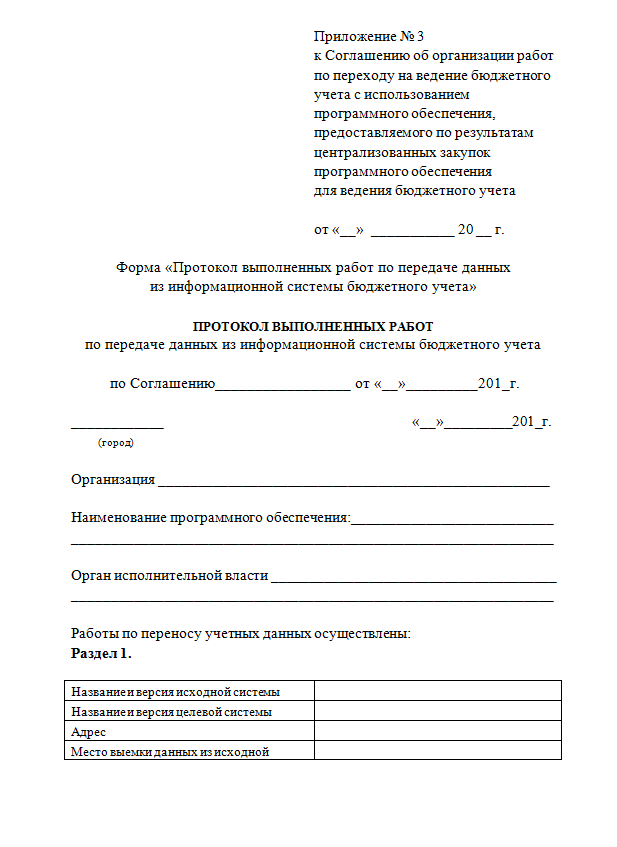 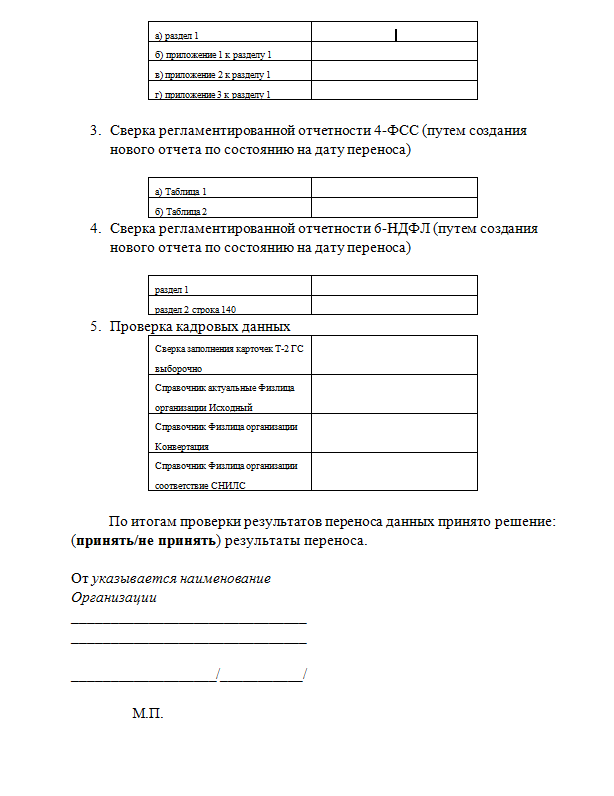 7
Взаимодействие с иными подсистемами ГИИС «Электронный бюджет» и внешними информационными системами
модуль формирования бюджетной (бухгалтерской) отчетности ПУиО
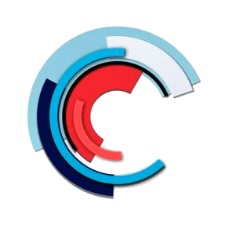 Справочники, реестры, классификаторы
- Доведение бюджетных данных;
- Сведения о БО, ДО;
- Осуществление операций по движению средств на л/с;
- Исполнении документов по движению средств на л/с.
Свод, консолидация, представление регламентированной отчетности
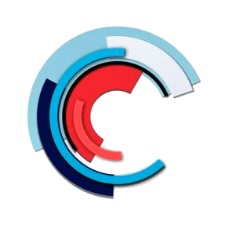 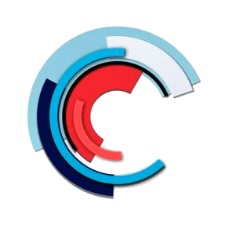 Передача данных о начислениях по администрируемым доходам
Информация для формирования управленческой отчетности
(Главная книга)
модуль формирования начислений и квитирования оплат ПУД
НСИ
ПИАО
Кредитные организации
ЕИСУ КС
ПУР (АСФК)
ФСС, ПФР, ФНС, Росстат
«бухгалтерские подсистемы» 
ГИИС Электронный бюджет
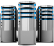 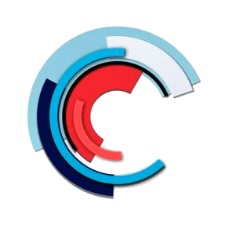 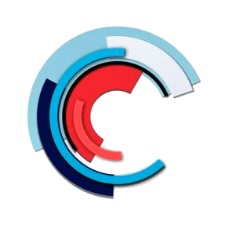 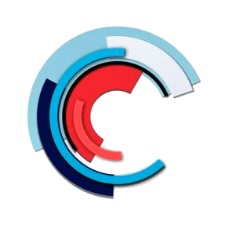 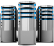 Направление отчетности в контролирующие органы
Кадровая информация
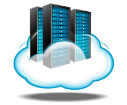 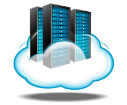 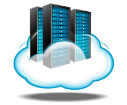 Ведомственные  информационные системы организаций
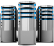 Направление реестров на перечисление заработной платы
8
www.roskazna.ru